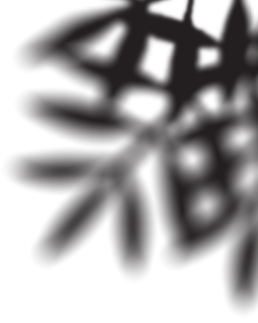 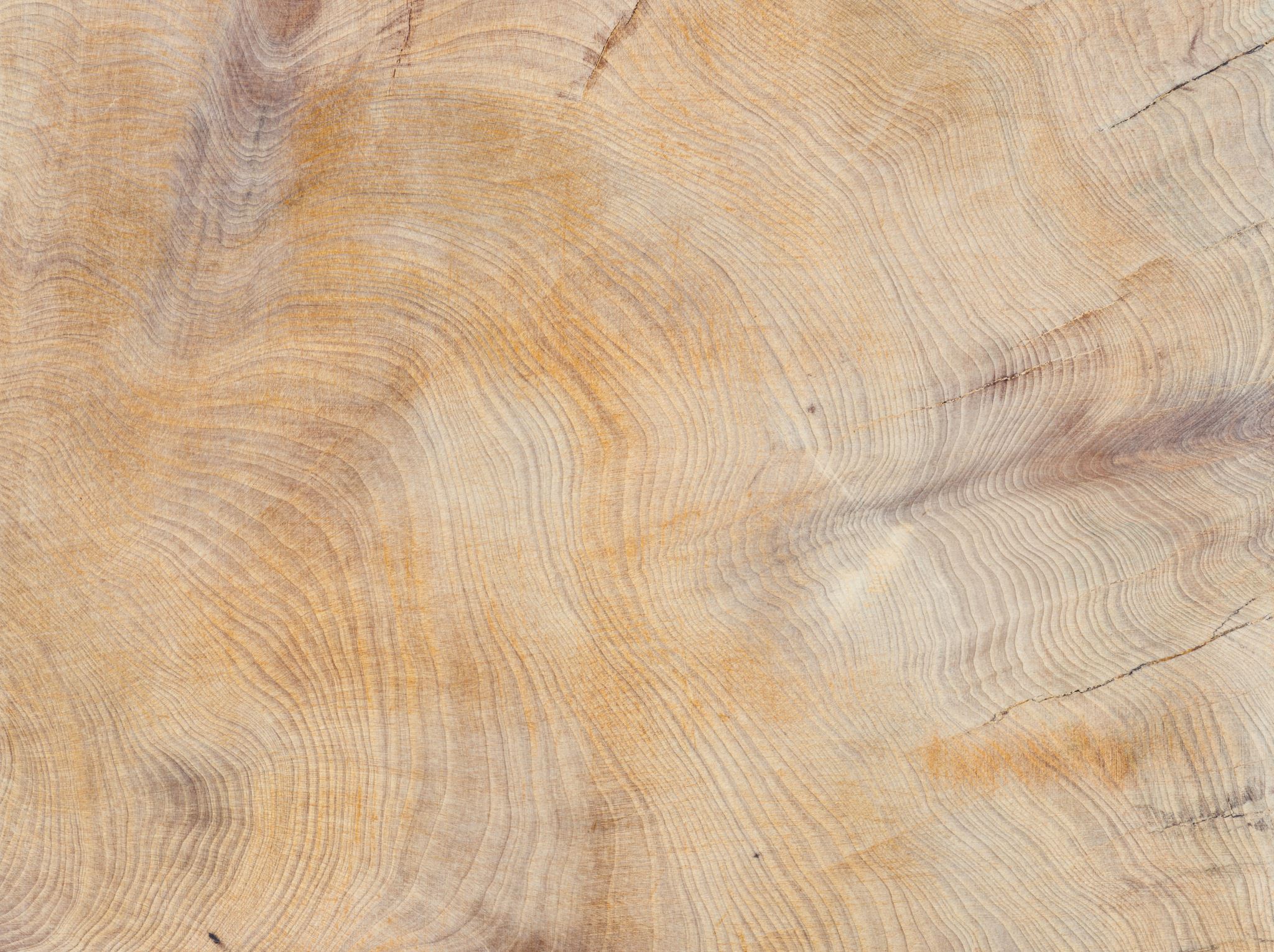 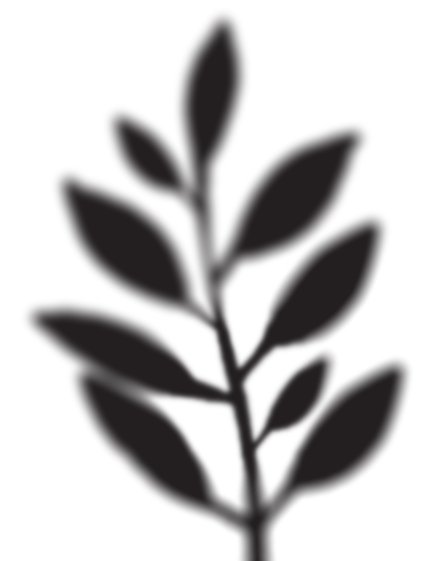 2022 Symposium of Collegiate Programs for Public Discourse
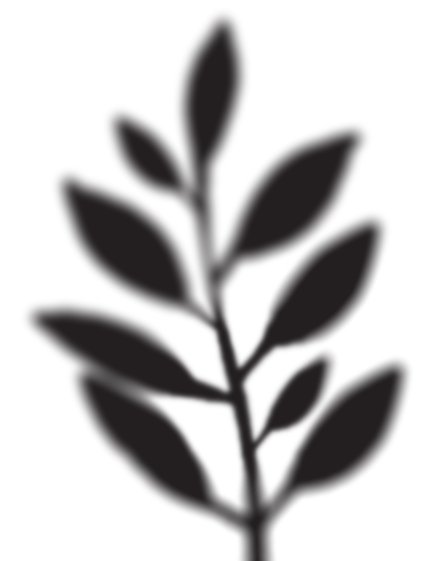 Hosted by the
Program for Public Discourse
University of North Carolina at Chapel Hill

Transcribed and edited by
 Kevin Marinelli, Executive Director
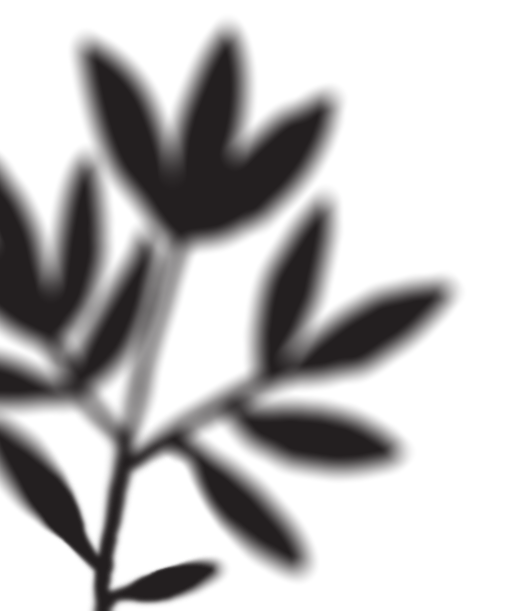 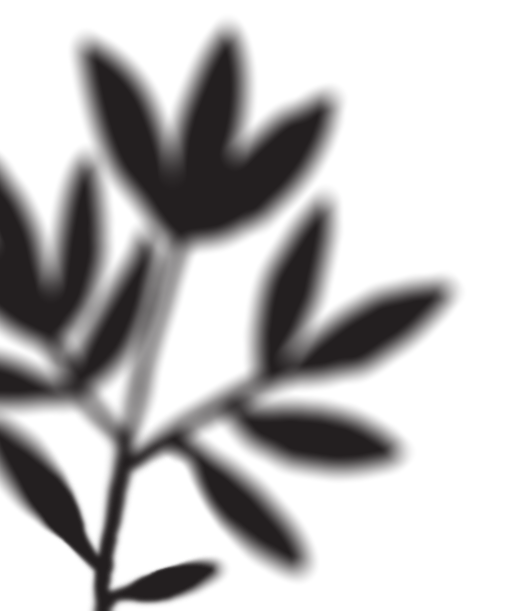 Symposium Panels
Facilitating Public Discourse in a Polarized Climate
Rethinking Missions and Desired Outcomes
Celebrating Successes and Strategizing Struggles
Student Perspectives on Public Discourse
I. Facilitating Public Discourse in a Polarized Climate
Panelists:
Martín  Carcasson, Colorado State University
Rhonda Fitzgerald, Sustained Dialogue Institute
Leslie Garvin, North Carolina Campus Compact
Ryan Solomon, University of Chicago
Van Hillard, Davidson College
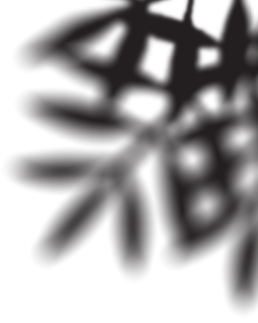 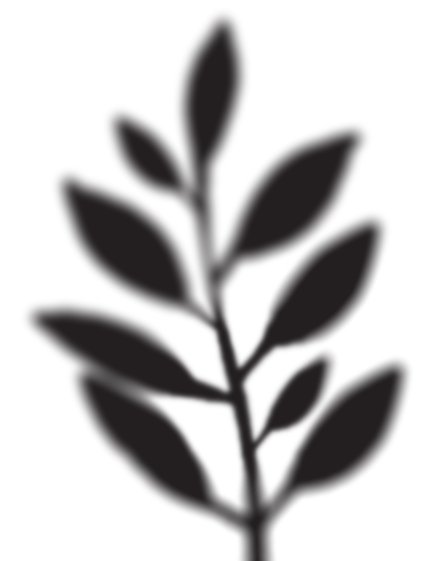 From Wicked People to Wicked Problems
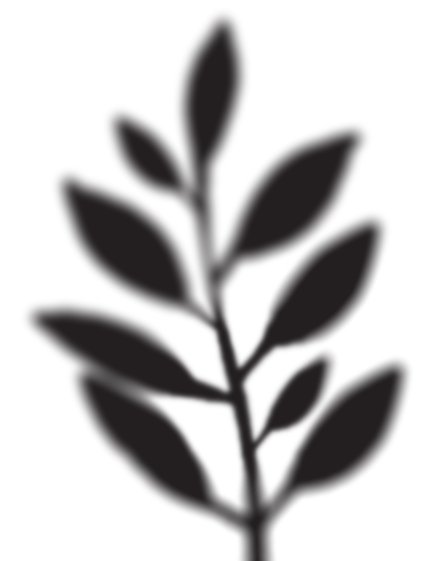 Martín  Carcasson
Center for Public Deliberation
Colorado State University
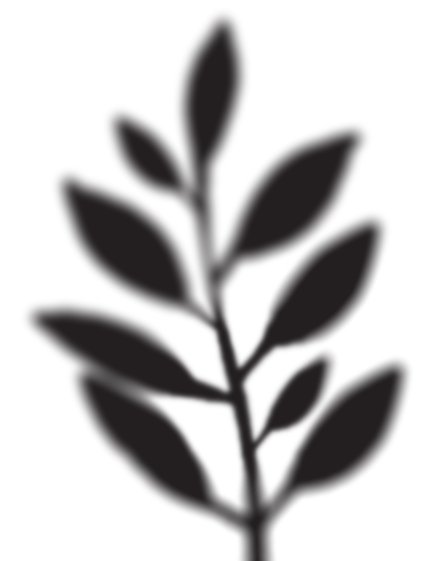 What is a wicked problem?
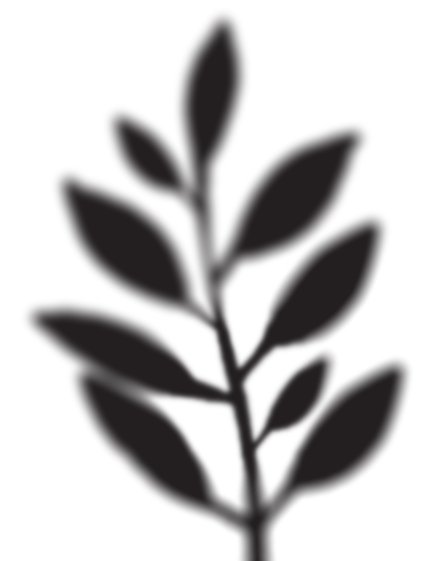 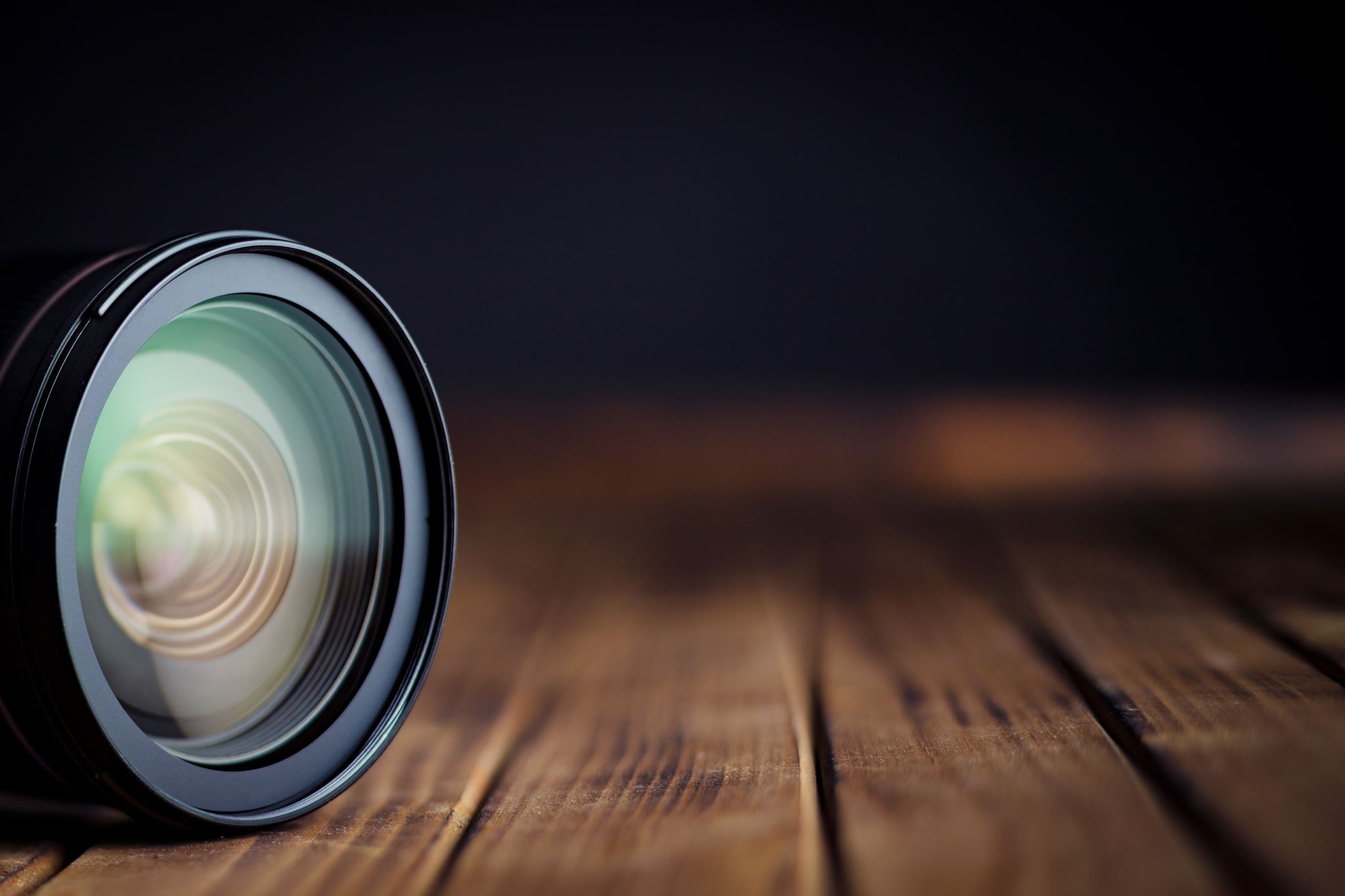 Some problems put our values in tension with one another.
The drive for simplicity compels us to view competing values as an either-or. 
Those who don’t appear to share our values are deemed wicked.
The challenge is to identify and prioritize tensions using a ”wicked problem” lens.
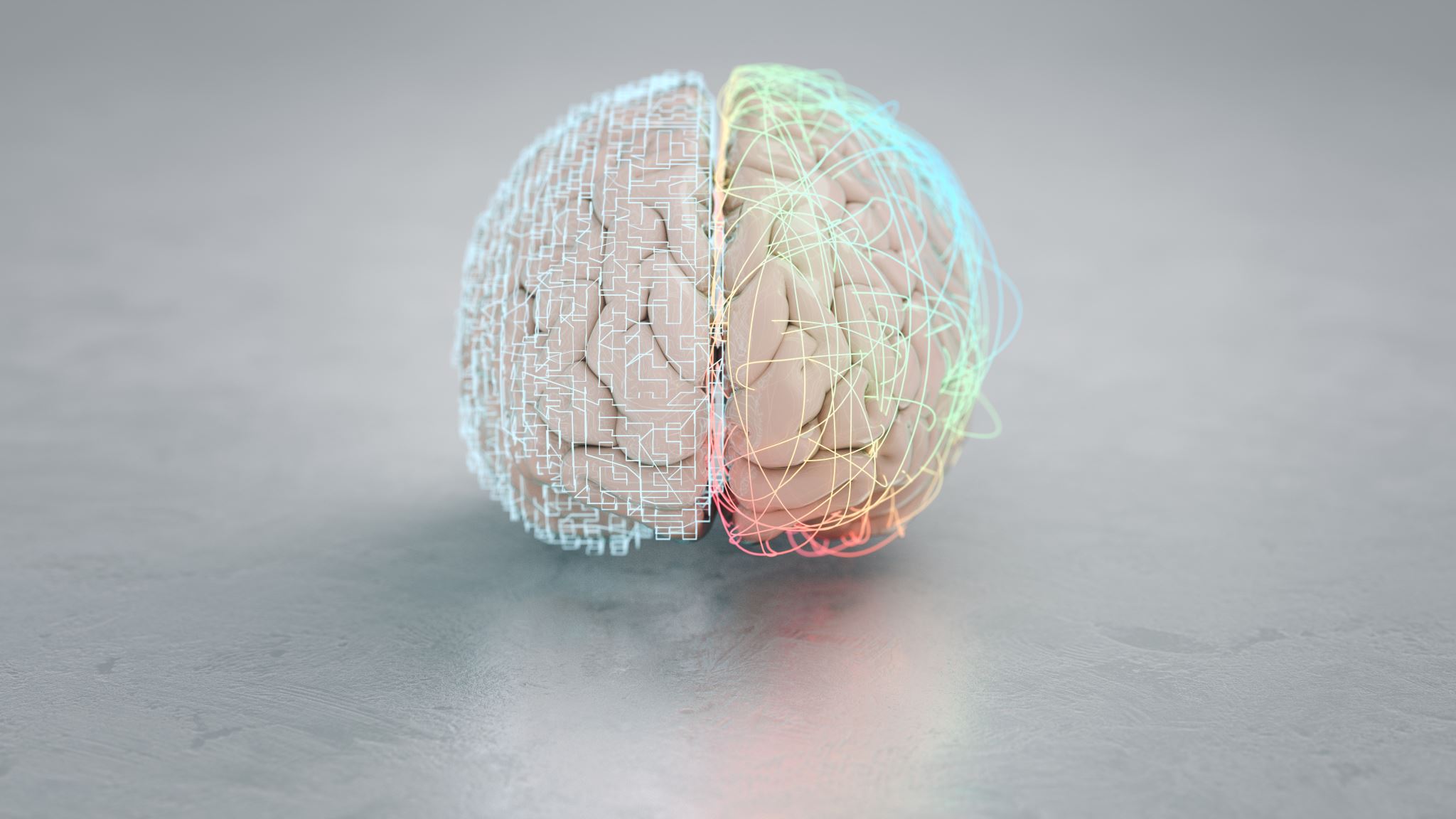 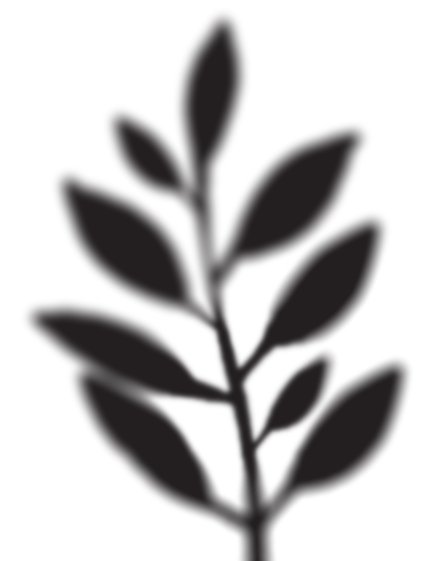 Why do wicked problems matter?
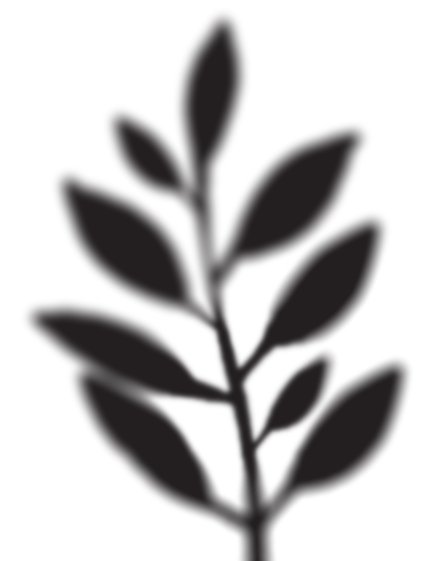 Our brains are not wired for deliberation so much as outrage and polarization.
The “wicked problem” lens helps shift our perspective by focusing on the difficulty of the problem rather than the wickedness of our interlocuters.
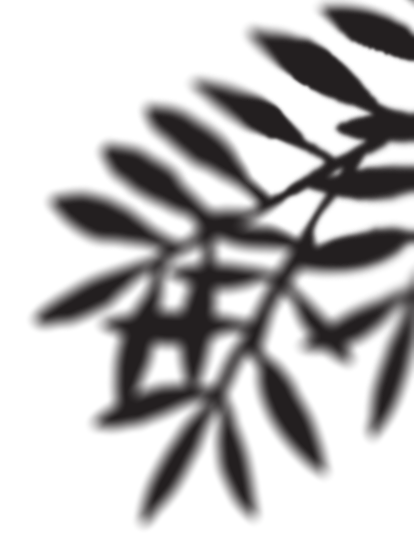 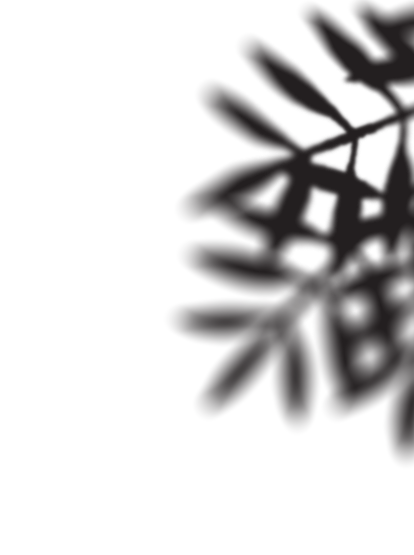 Key Deliberative Responses
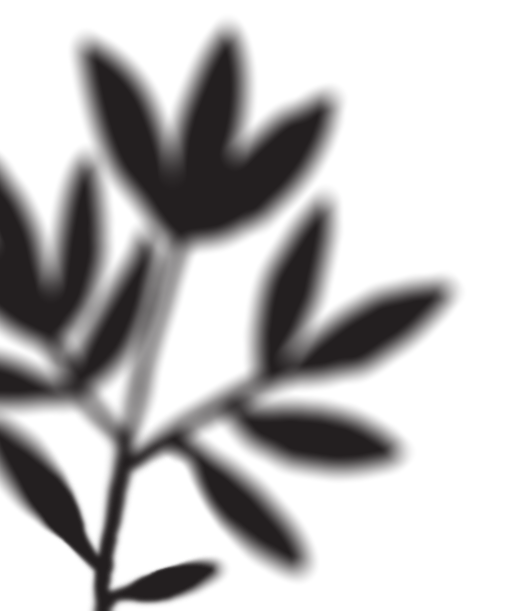 Four key shifts:
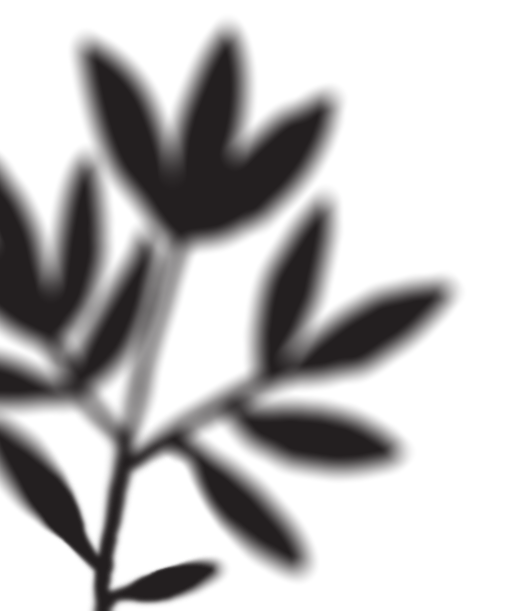 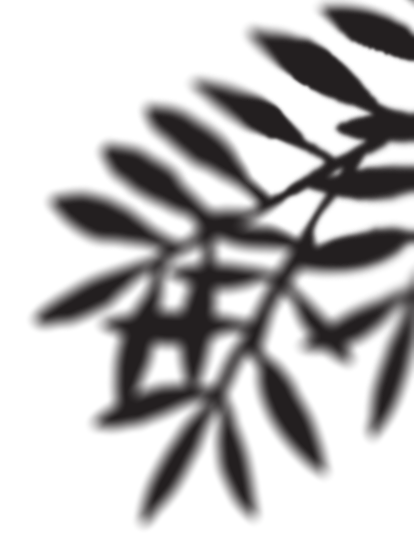 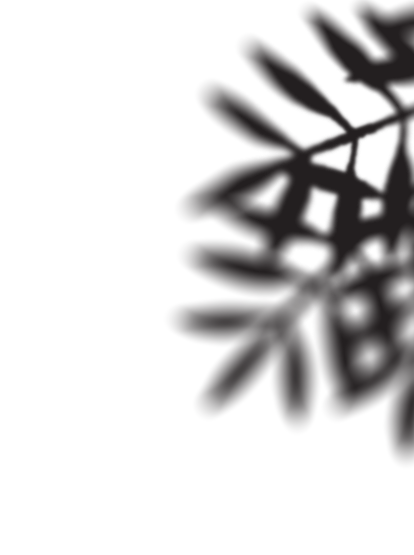 Deliberative typology of value arguments
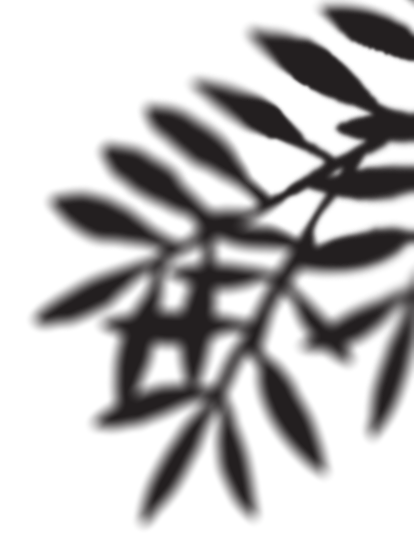 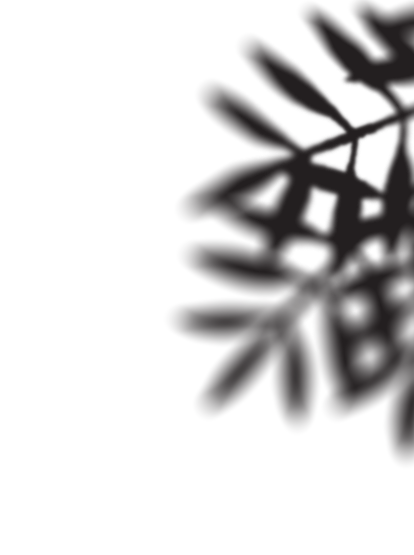 Key takeaways
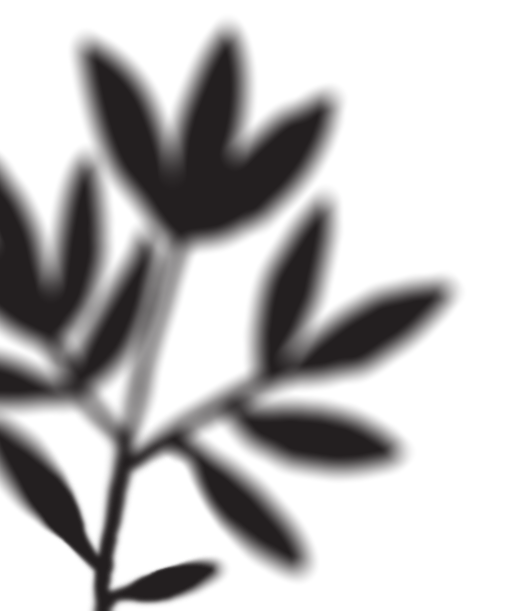 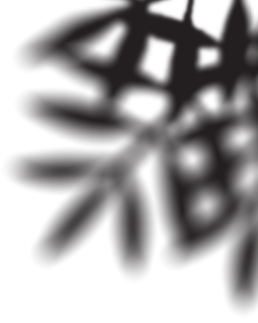 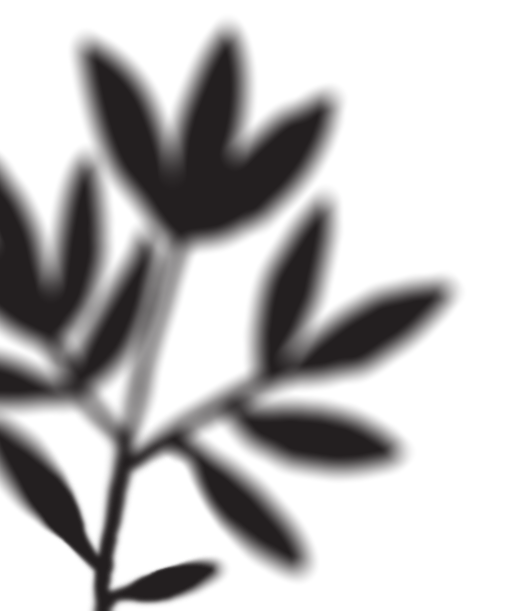 Identifying Stuck Points in Public Discourse
Rhonda Fitzgerald
Sustained Dialogue Institute
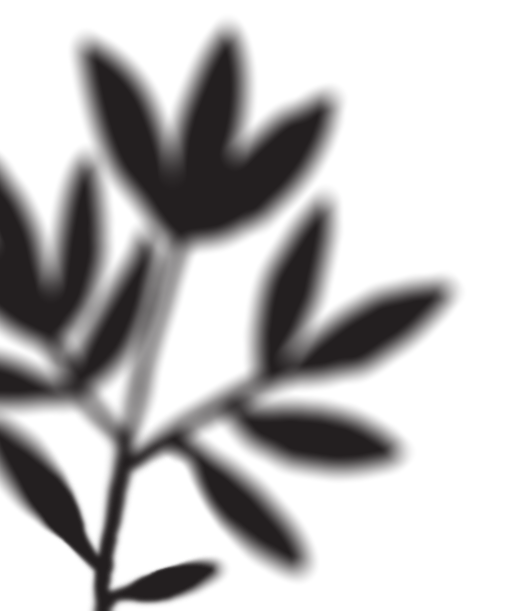 What is a stuck point?
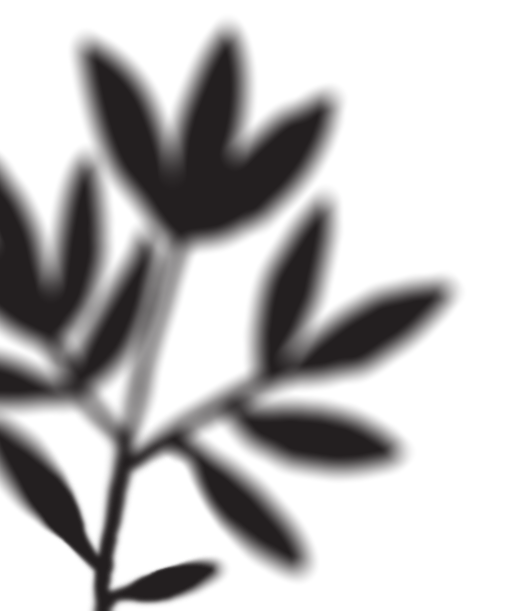 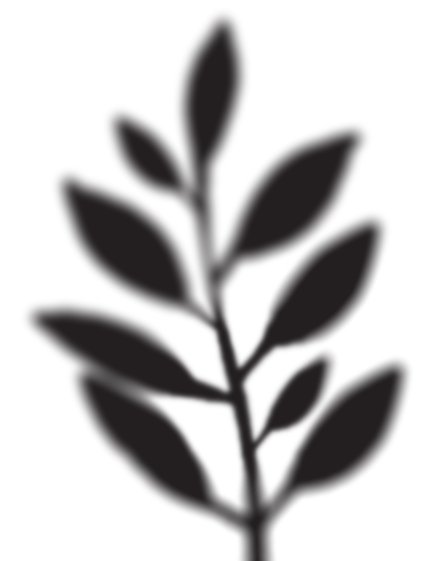 Why do stuck points matter?
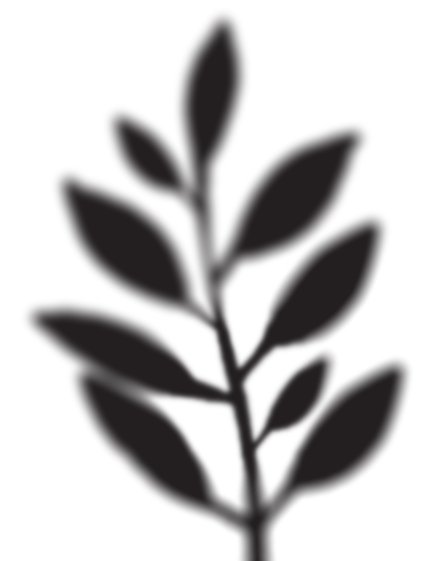 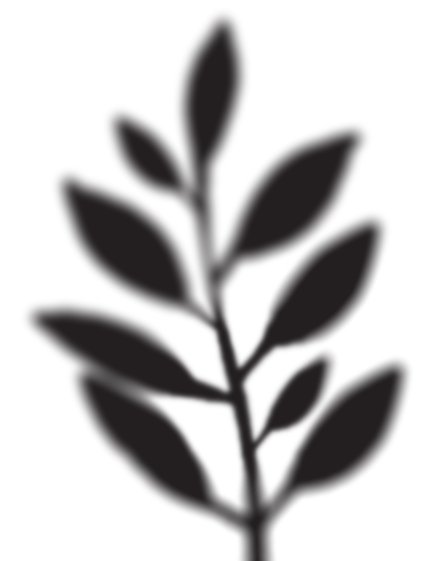 Role identities(James Marcia)
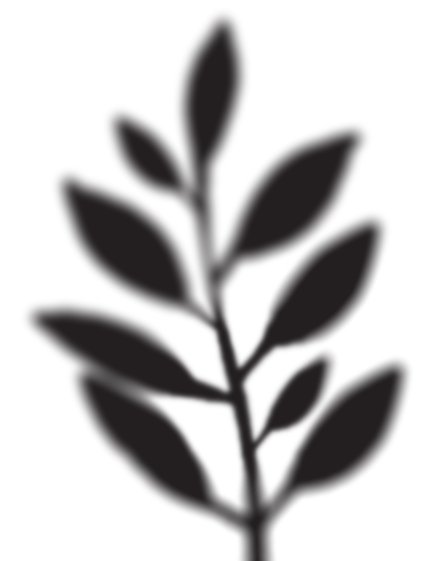 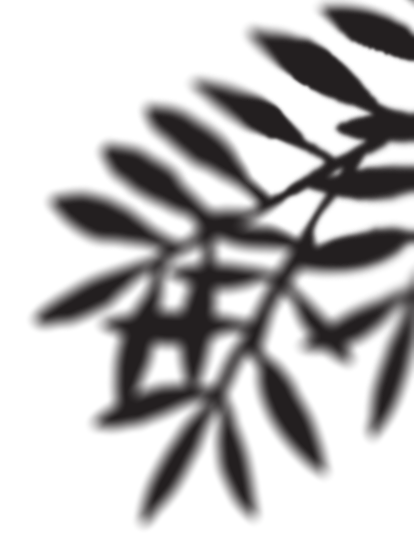 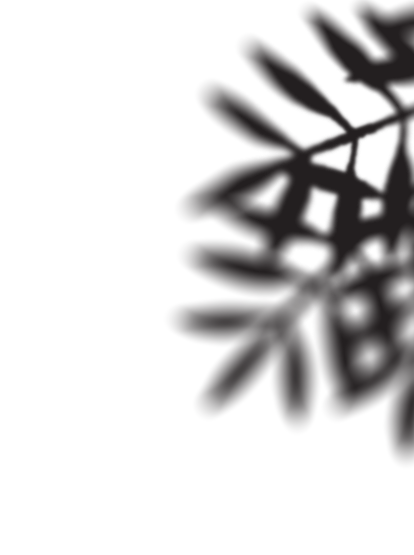 Stuck-point model of dialogue
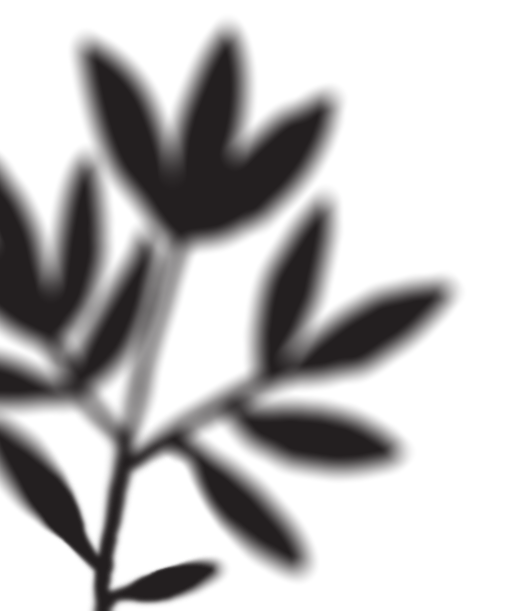 Suggestions
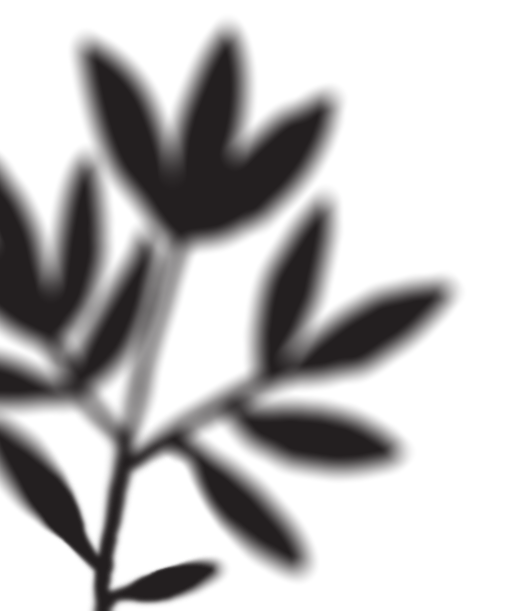 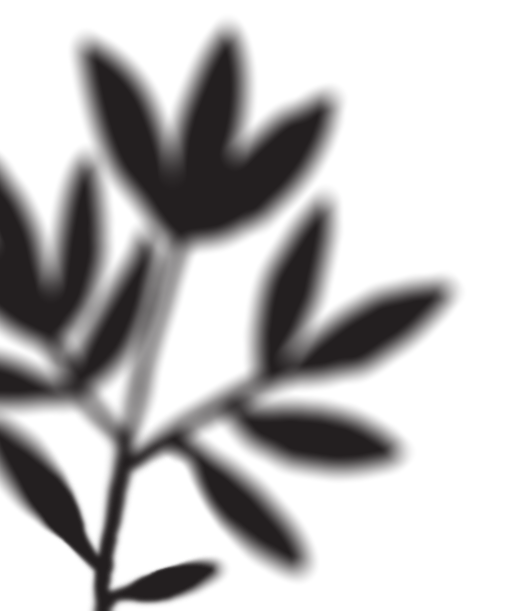 Outcome
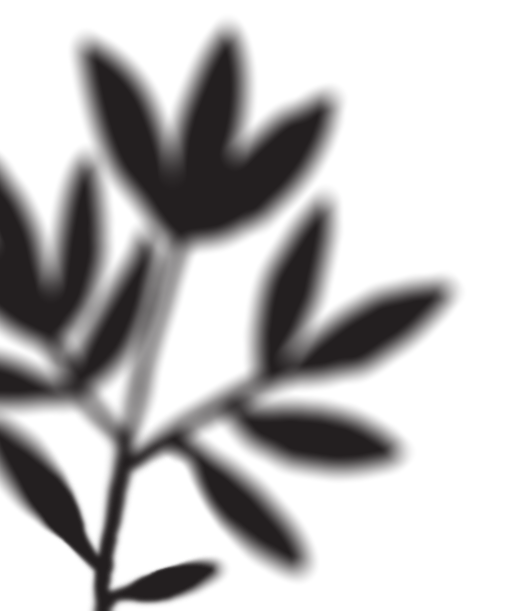 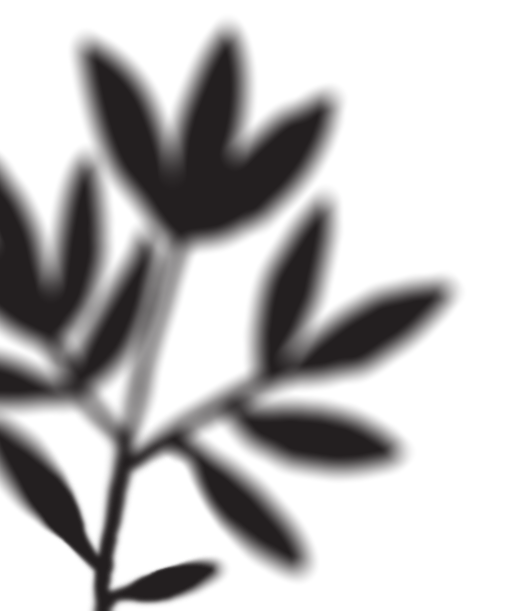 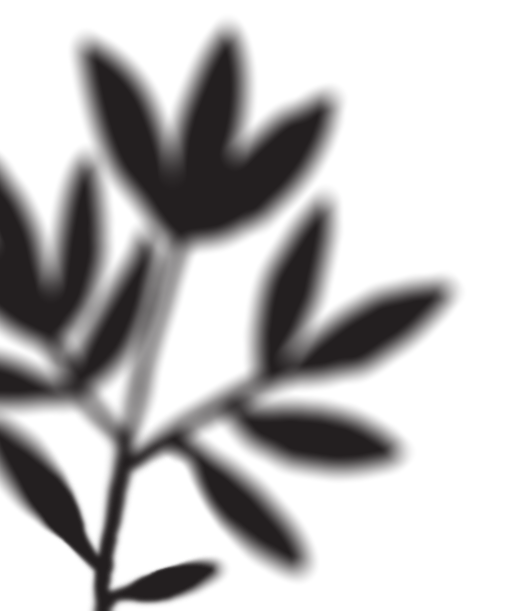 Key takeaways
Public deliberation remains entangled with various stuck points.
Role-identity is one way to consider stuck points.
Contrasting role-identities can thwart deliberation if left ignored.
Try meeting people where they are instead of where you want them to be.
Emphasize the material implications of the discussion.
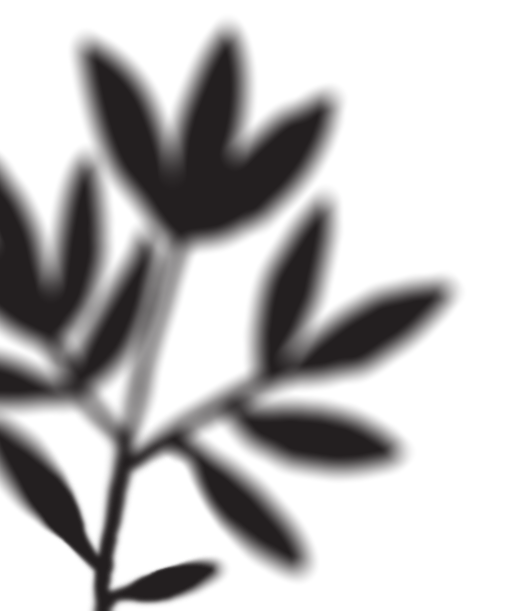 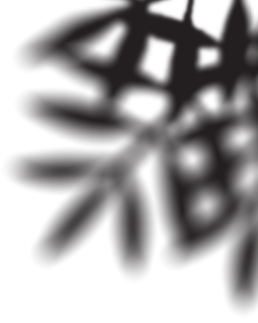 Setting the Stage for Discussion
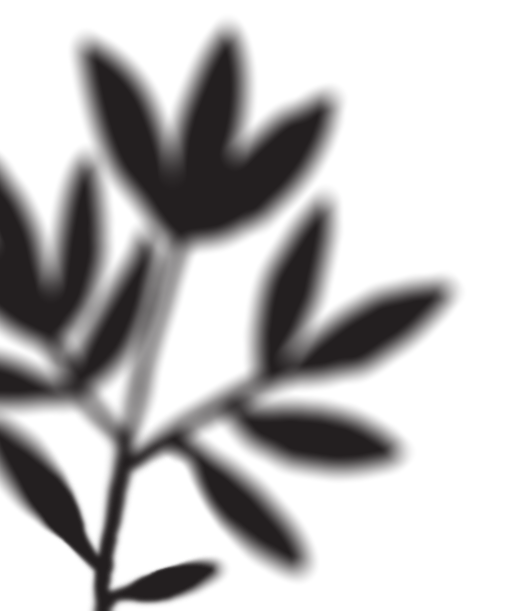 Leslie Garvin
North Carolina Campus Compact
Elon University
Initiating discussion
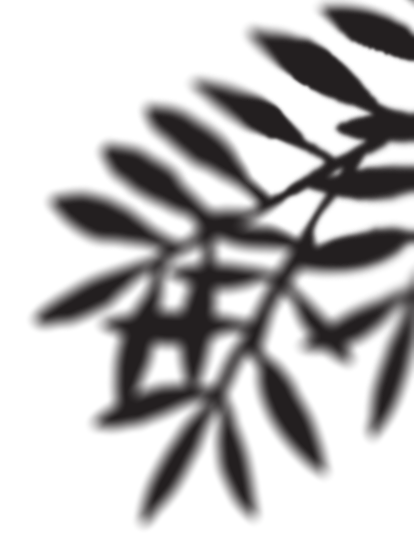 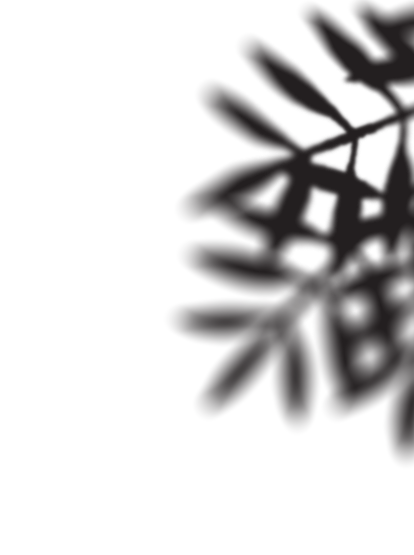 Guiding conversation
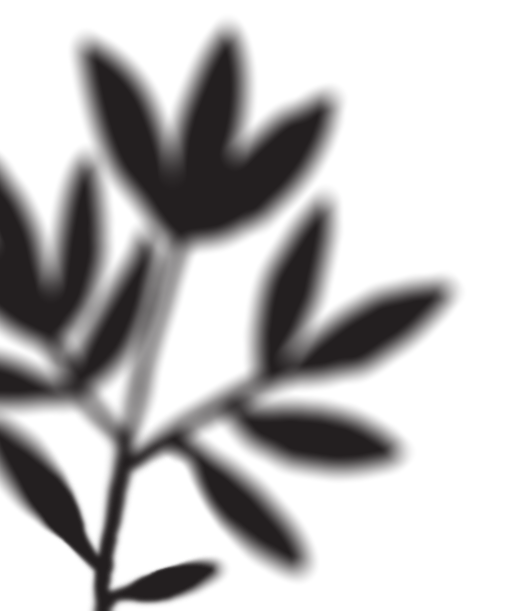 Ask the difficult questions
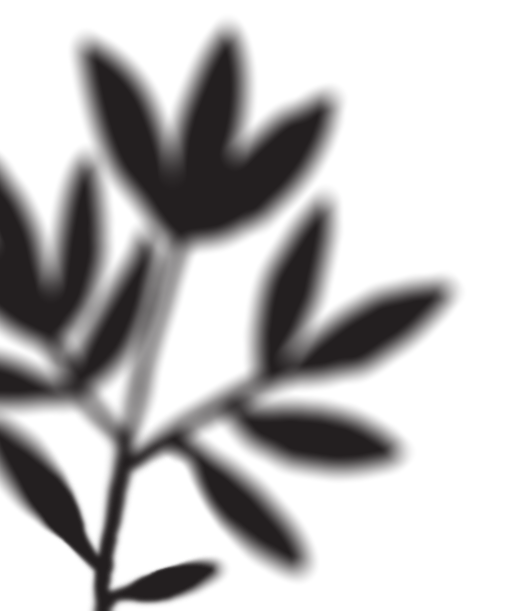 Key takeaways
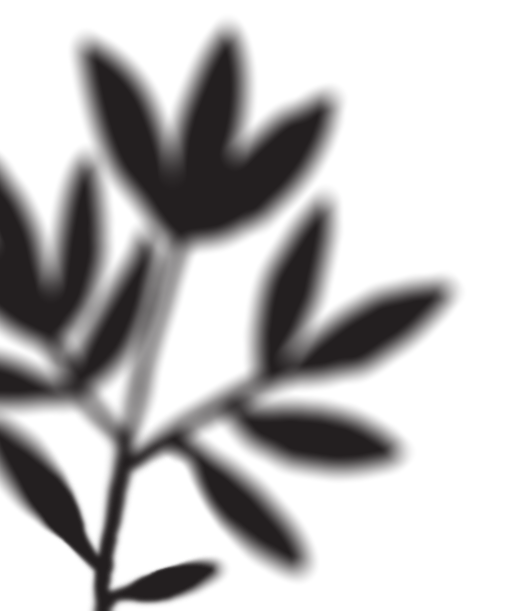 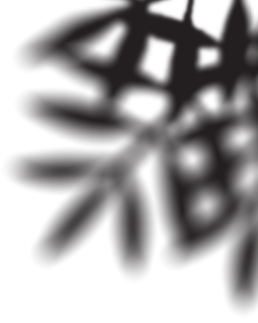 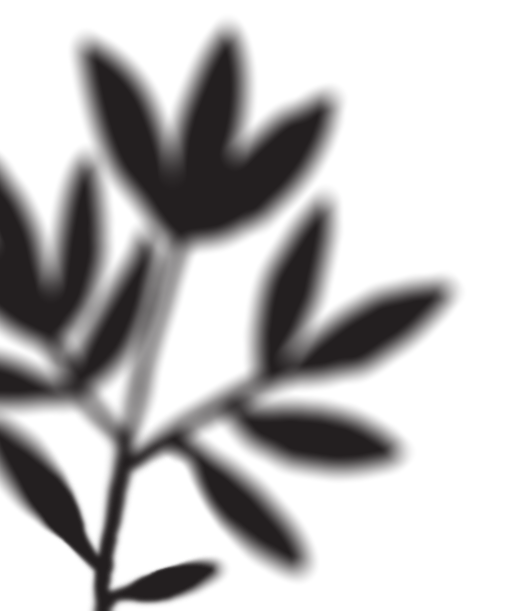 Reclaiming Liberal Democratic Values in Public Deliberation
Ryan Solomon
Parrhesia Program for Public Discourse
University of Chicago
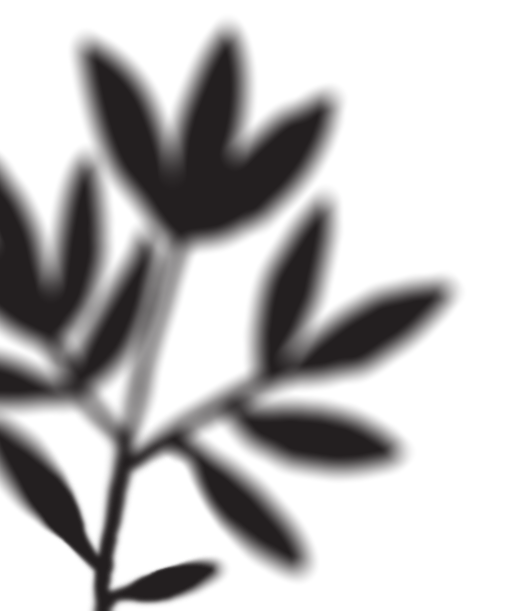 Timely reminders
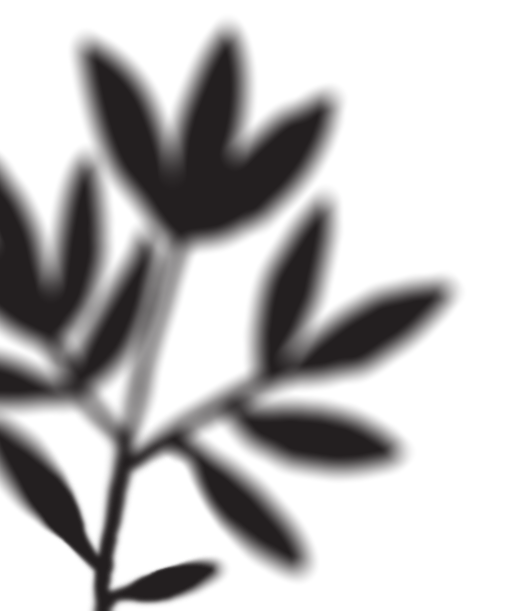 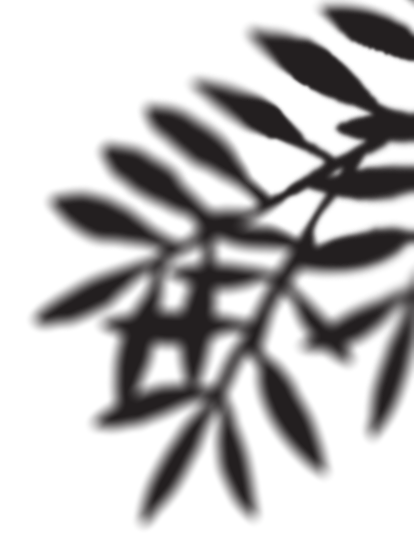 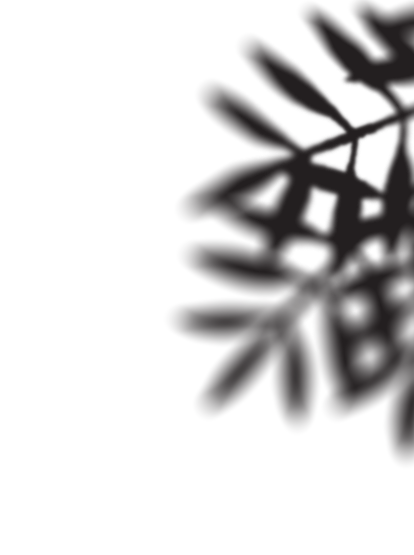 Dominant critiques of polarization present two concerns:
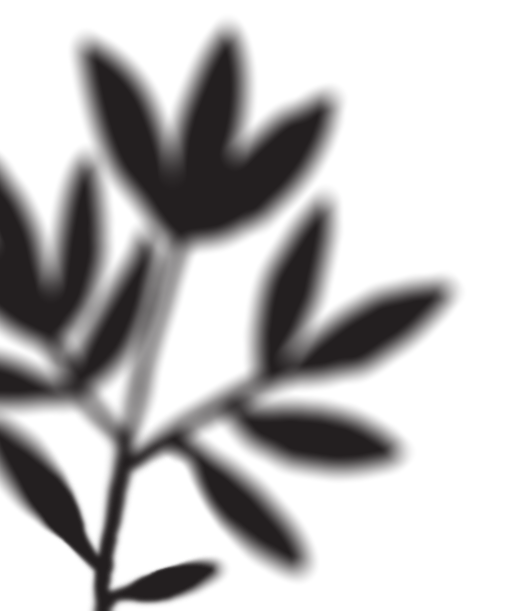 Reflections on inclusion
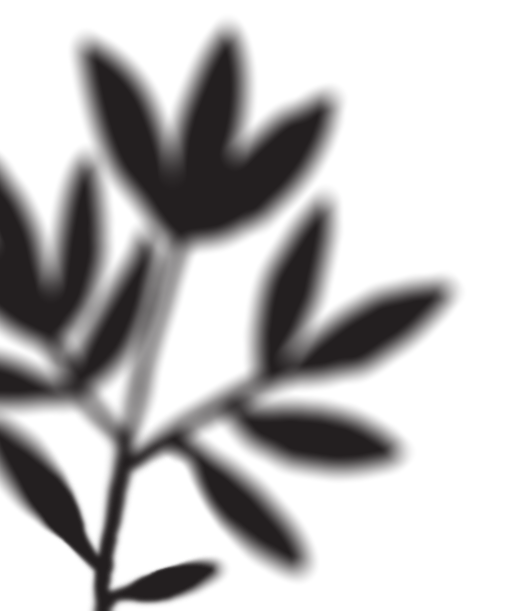 Too often calls for inclusion express the language of balance and non-partisanship.
Such balance can come at the expense of equality and inclusion.
The result is a false equivalence of perspectives.
Often, calls for civility translate to “don’t offend me.”
The upshot of such discourse is to reinforce the status quo.
Different forms of polarization need to be treated differently.
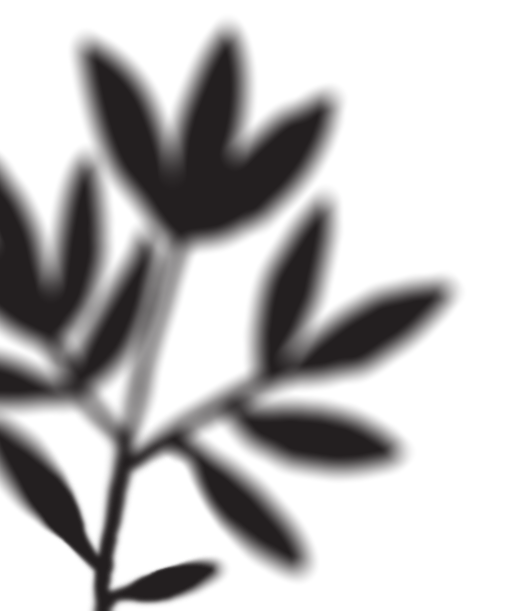 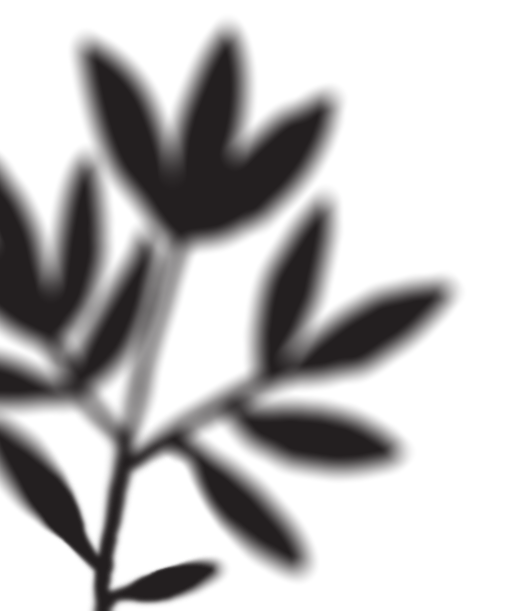 Challenges for public deliberation
We must empower students to be resilient to uncomfortable ideas.
We must change the narrative pitting free speech and democracy against equality and inclusion.
We must not confuse exclusion for neutrality.
Key takeaways
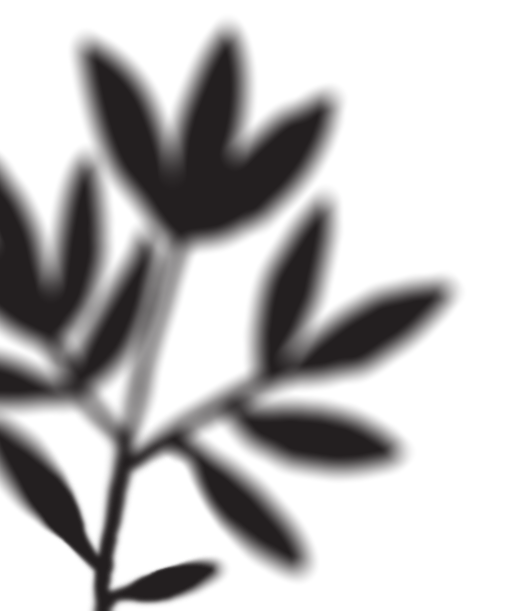 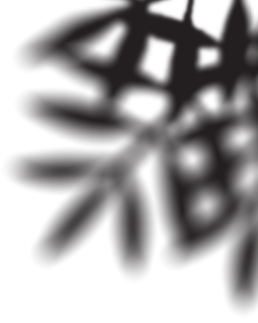 Deliberative Traces in Academic Discourse
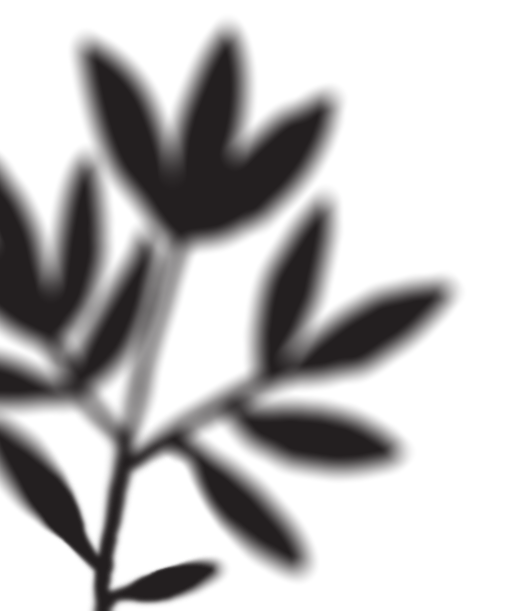 Van Hillard
Deliberative Citizenship Initiative
Davidson College
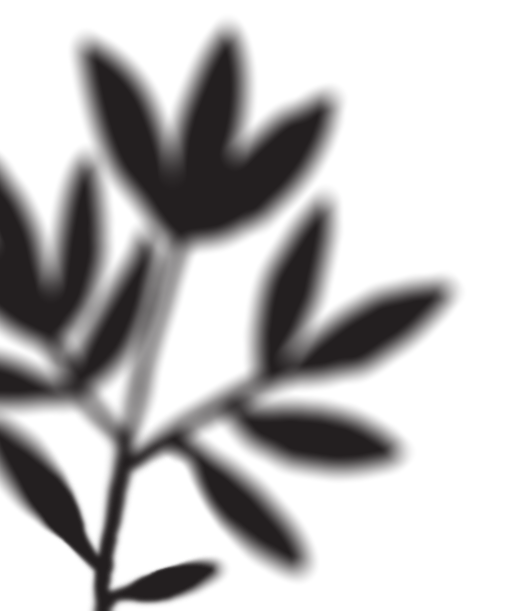 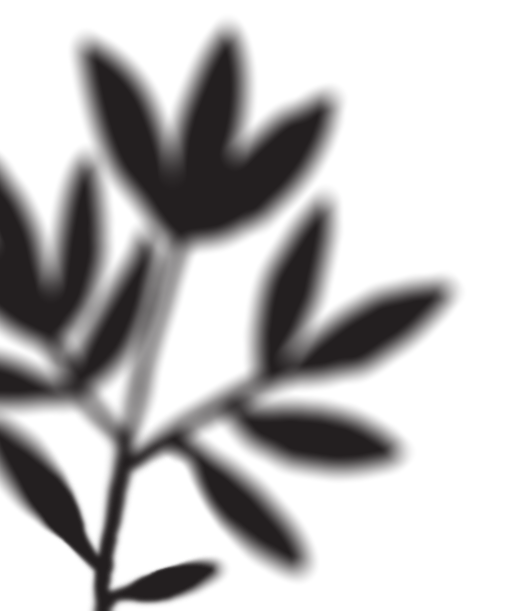 Reclaiming deliberation in the academy
Deliberation is a key virtue in liberal education.
Deliberation is a normative feature, not just a mode of discourse.
Intellectual deliberation is a microcosm of communal deliberation, not exclusive.
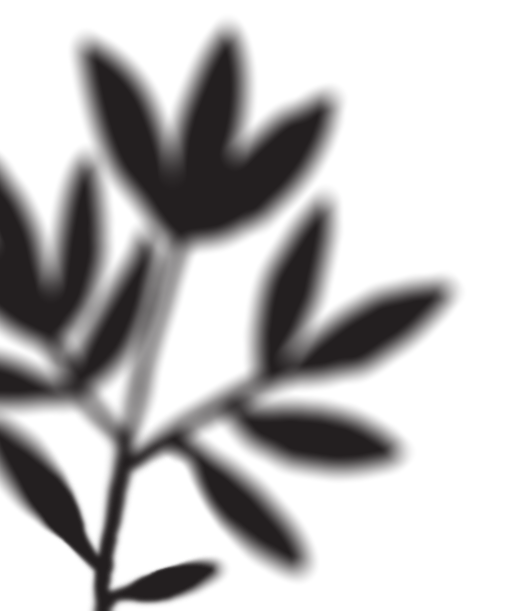 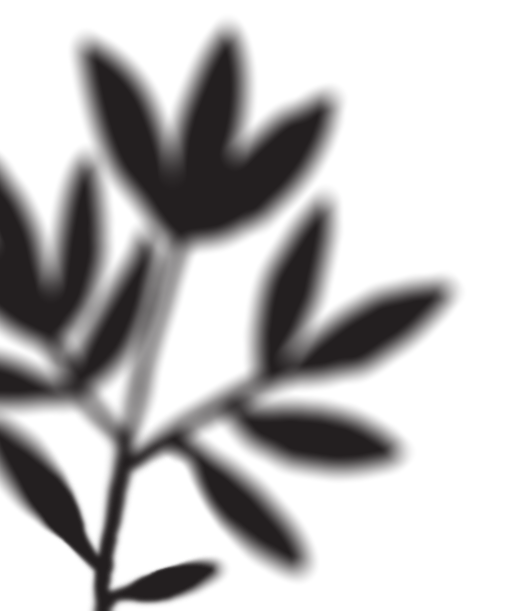 Opportunities to foster deliberation
A semester-long course allows students to build skills over time and lend attention to its parameters and promises.
Deliberation can become chief operating principle where disagreements emerge.
Deliberation can serve the wider scope of knowledge production.
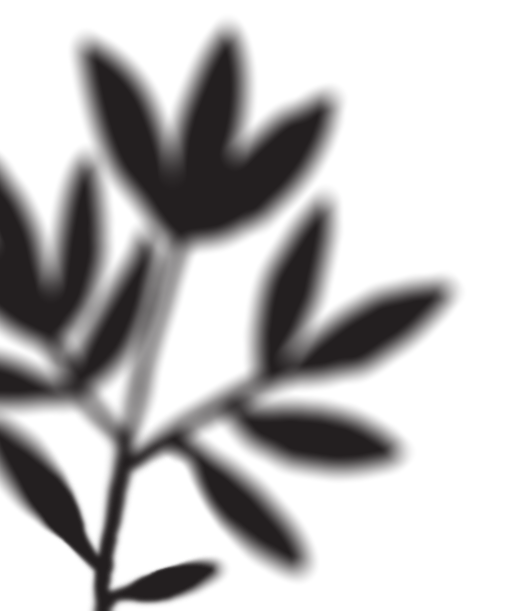 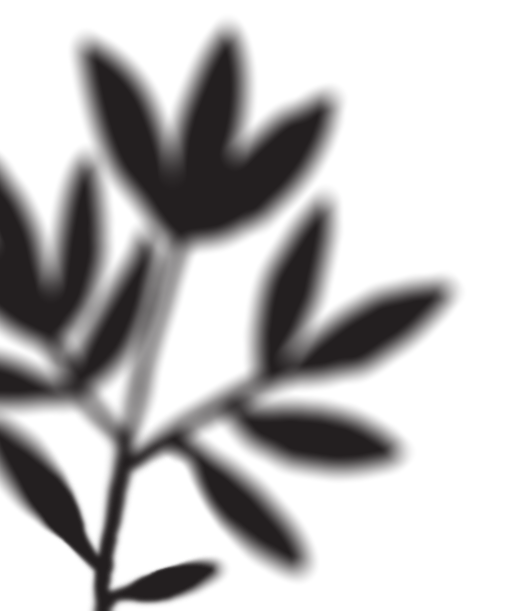 Three claims about deliberation
Deliberation is an intellectual practice since it depends on ongoing critical reflection relative to a social context.
We have the responsibility to represent the academy as a house of deliberation built on the foundation of social reasoning and maintained by a particular set of literate practices that, once learned, facilitate productive disagreement.
The teaching of writing and speaking presents opportunities for developing deliberative literacy as an intellectual toolkit for private and public life.
Deliberative implications
Demands for metadiscourse
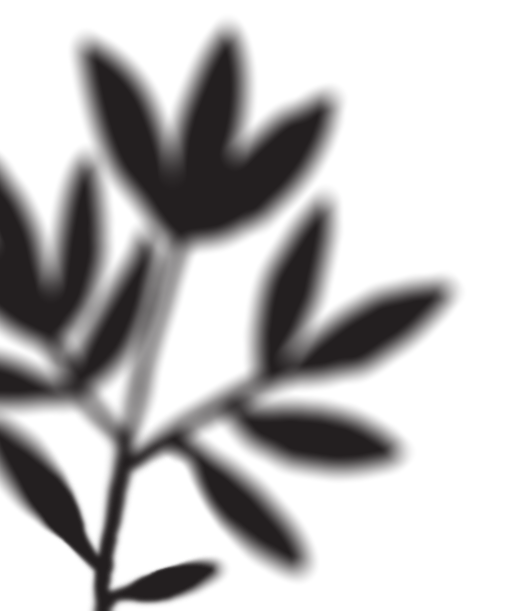 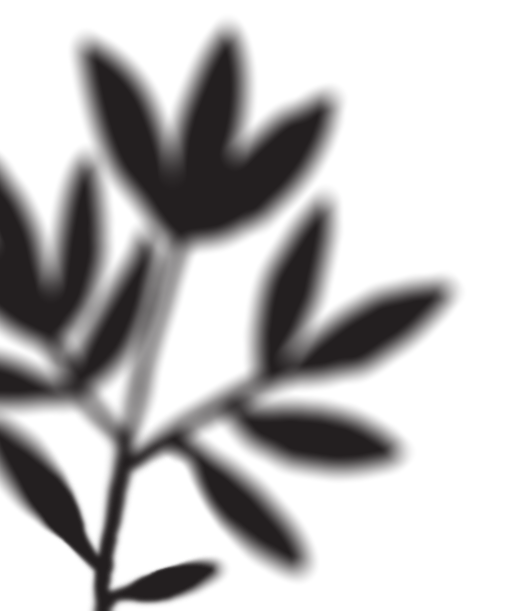 What is metadiscourse?
Language about other language.
Signals, qualifiers, and governors emphasizing that we care about the experiences of our interlocuters.
Where kindness appears in argument.
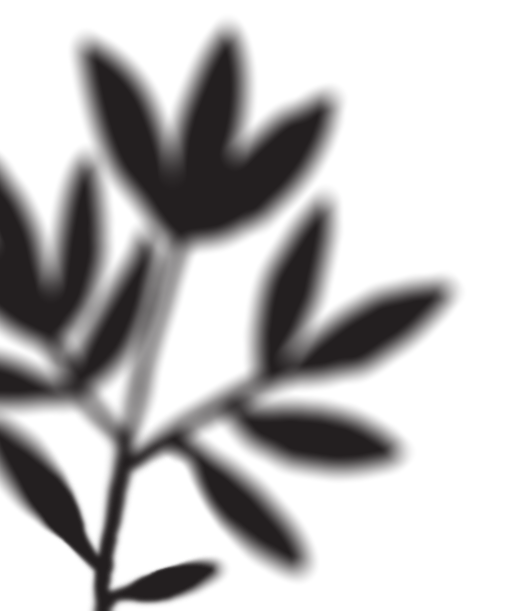 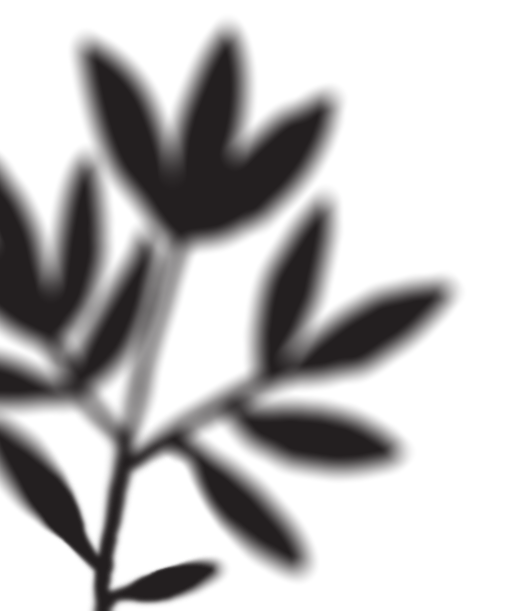 Sample metadiscursive questions and prompts
“By qualifying this statement as she does, is the author being deferential or prudent?”
“Is it necessary to capitalize Black?”
Instead of beginning with “What do you think about X?,” try asking, “What have others said about this topic, and how do you account for their differing positions?”
Assign a short essay describing a change in orientation that developed over the semester—what and why?
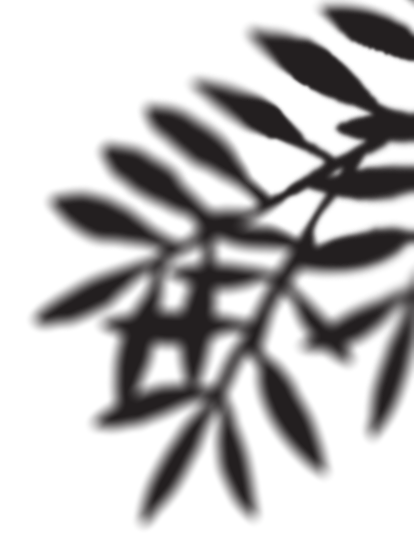 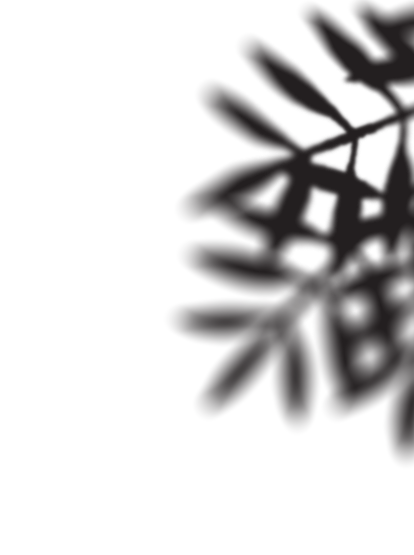 Key takeaways
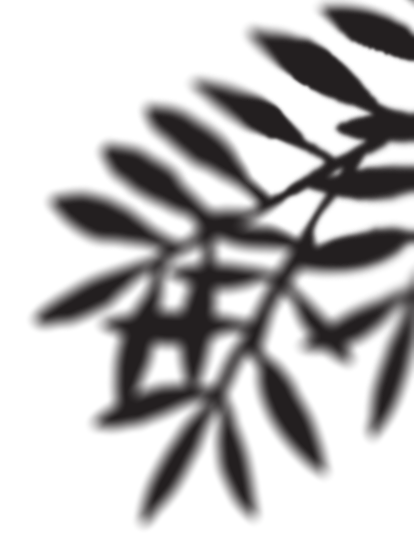 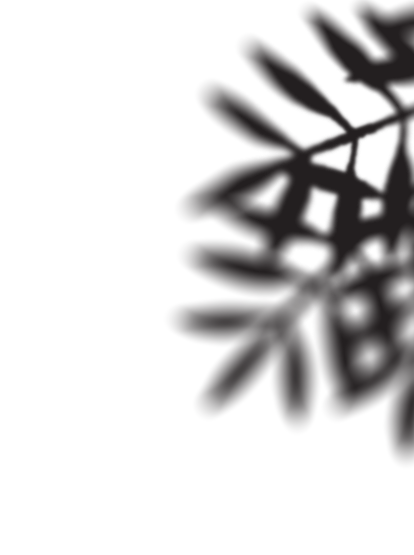 Panel summary